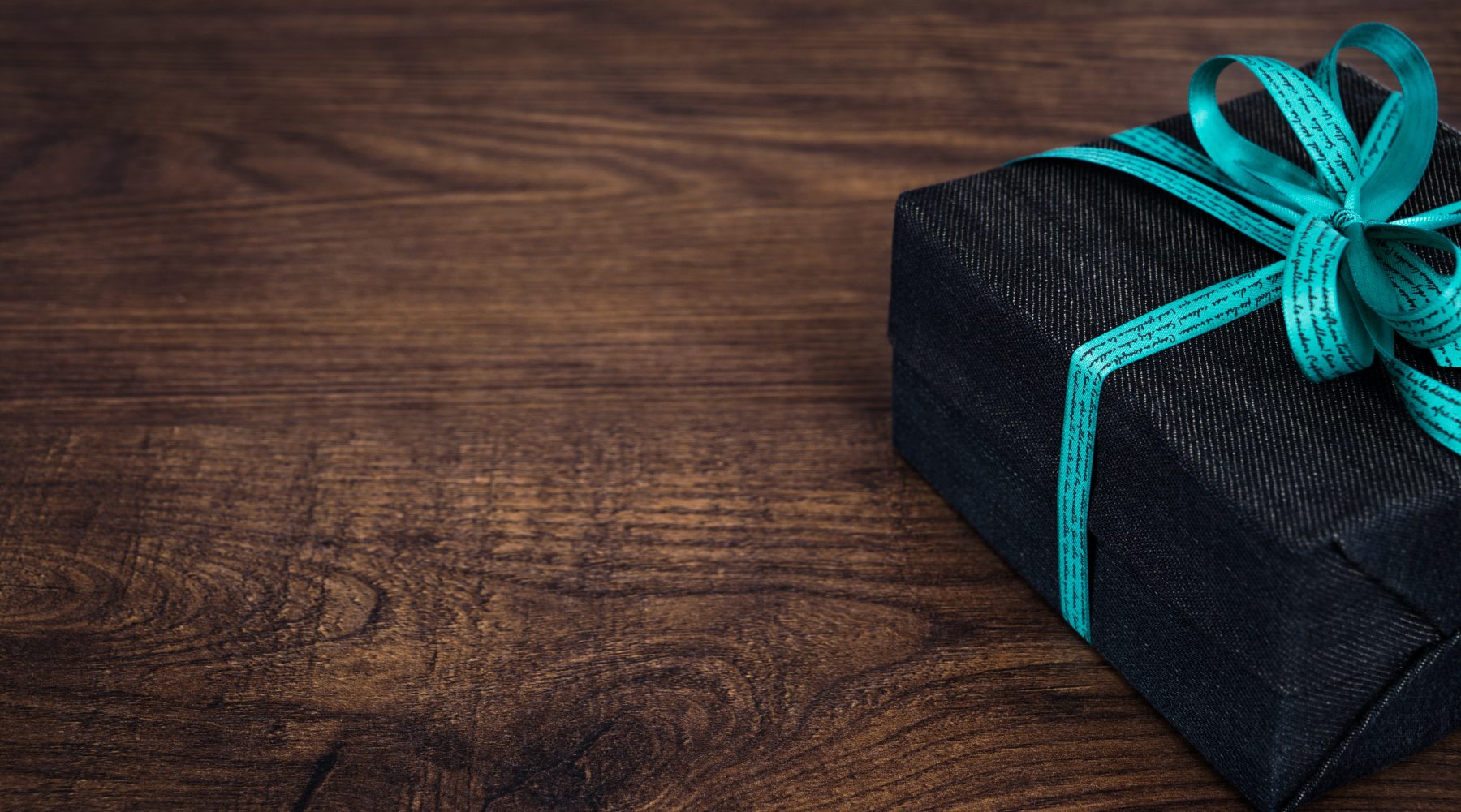 The Manifestation of the Manifold Grace of God Part I
1 Corinthians 12:8-10; 28-30
January 19, 2025
1 Corinthians 12:8-10
8 For to one is given the word of wisdom through the Spirit, and to another the word of knowledge according to the same Spirit; 9 to another faith by the same Spirit, and to another gifts of healing by the one Spirit, 10 and to another the effecting of miracles, and to another prophecy, and to another the distinguishing of spirits, to another various kinds of tongues, and to another the interpretation of tongues.
1 Corinthians 12:28-30
28 And God has appointed in the church, first apostles, second prophets, third teachers, then miracles, then gifts of healings, helps, administrations, various kinds of tongues. 29 All are not apostles, are they? All are not prophets, are they? All are not teachers, are they? All are not workers of miracles, are they? 30 All do not have gifts of healings, do they? All do not speak with tongues, do they? All do not interpret, do they?
1 Peter 4:10
As each one has received a special gift, employ it in serving one another as good stewards of the manifold grace of God.
The Manifestation of the Manifold Grace of God
I. Miraculous Gifts (12:8-10; 28-30)
A. Sign Gifts (12:10; 28-30)
Apostleship (28-29)
Mark 3:13-15
13 And He went up on the mountain and summoned those whom He Himself wanted, and they came to Him. 14 And He appointed twelve, so that they would be with Him and that He could send them out to preach, 15 and to have authority to cast out the demons.
Acts 1:21-22
21 Therefore it is necessary that of the men who have accompanied us all the time that the Lord Jesus went in and out among us— 22 beginning with the baptism of John until the day that He was taken up from us—one of these must become a witness with us of His resurrection.
The Manifestation of the Manifold Grace of God
I. Miraculous Gifts (12:8-10; 28-30)
A. Sign Gifts (12:10; 28-30)
Apostleship (28-29)
Working of Miracles (10; 28-29)
The Manifestation of the Manifold Grace of God
I. Miraculous Gifts (12:8-10; 28-30)
A. Sign Gifts (12:10; 28-30)
Apostleship (28-29)
Working of Miracles (10; 28-29)
Gifts of Healing (9; 28; 30)
Acts 3:6-8
6 But Peter said, “I do not possess silver and gold, but what I do have I give to you: In the name of Jesus Christ the Nazarene—walk!” 7 And seizing him by the right hand, he raised him up; and immediately his feet and his ankles were strengthened. 8 With a leap he stood upright and began to walk; and he entered the temple with them, walking and leaping and praising God.
The Manifestation of the Manifold Grace of God
I. Miraculous Gifts (12:8-10; 28-30)
A. Sign Gifts (12:10; 28-30)
Apostleship (28-29)
Working of Miracles (10; 28-29)
Gifts of Healing (9; 28; 30)
Speaking in and Interpreting Tongues (10; 28; 30)
Acts 2:4-7
4 And they were all filled with the Holy Spirit and began to speak with other tongues, as the Spirit was giving them utterance.  5 Now there were Jews living in Jerusalem, devout men from every nation under heaven. 6 And when this sound occurred, the crowd came together, and were bewildered because each one of them was hearing them speak in his own language. 7 They were amazed and astonished, saying, “Why, are not all these who are speaking Galileans?
Acts 2:8-11
8 And how is it that we each hear them in our own language to which we were born? 9 Parthians and Medes and Elamites, and residents of Mesopotamia, Judea and Cappadocia, Pontus and Asia, 10 Phrygia and Pamphylia, Egypt and the districts of Libya around Cyrene, and visitors from Rome, both Jews and proselytes, 11 Cretans and Arabs—we hear them in our own tongues speaking of the mighty deeds of God.”
The Manifestation of the Manifold Grace of God
I. Miraculous Gifts (12:8-10; 28-30)
A. Sign Gifts (12:10; 28-30)
B. Revelatory Gifts (12:8; 10; 28-30)
i. Prophecy and Preaching (10; 28-29)
Luke 2:36-38
36 And there was a prophetess, Anna the daughter of Phanuel, of the tribe of Asher. She was advanced in years and had lived with her husband seven years after her marriage, 37 and then as a widow to the age of eighty-four. She never left the temple, serving night and day with fastings and prayers. 38 At that very moment she came up and began giving thanks to God, and continued to speak of Him to all those who were looking for the redemption of Jerusalem.
The Manifestation of the Manifold Grace of God
I. Miraculous Gifts (12:8-10; 28-30)
A. Sign Gifts (12:10; 28-30)
B. Revelatory Gifts (12:8; 10; 28-30)
i. Prophecy and Preaching (10; 28-29)
ii. Words of Wisdom and Knowledge (8)
James 3:17
17 But the wisdom from above is first pure, then peaceable, gentle, reasonable, full of mercy and good fruits, unwavering, without hypocrisy.
The Manifestation of the Manifold Grace of God
I. Miraculous Gifts (12:8-10; 28-30)
A. Sign Gifts (12:10; 28-30)
B. Revelatory Gifts (12:8; 10; 28-30)
i. Prophecy and Preaching (10; 28-29)
ii. Words of Wisdom and Knowledge (8)
iii. Distinguishing Between Spirits (10)
Applications
1. The gifting to individuals is not for the individual benefit or glory, but for the edification of the Church.

2. The gifting is a manifestation of the manifold grace of God, complete and fully external to anything we can bring.

3. The gifting is how God equips you for service in the body.

4. The gifting by the Holy Spirit should cause us pause in proper acknowledgement of the Holy Spirit and spur us on to employ the gift all the more.
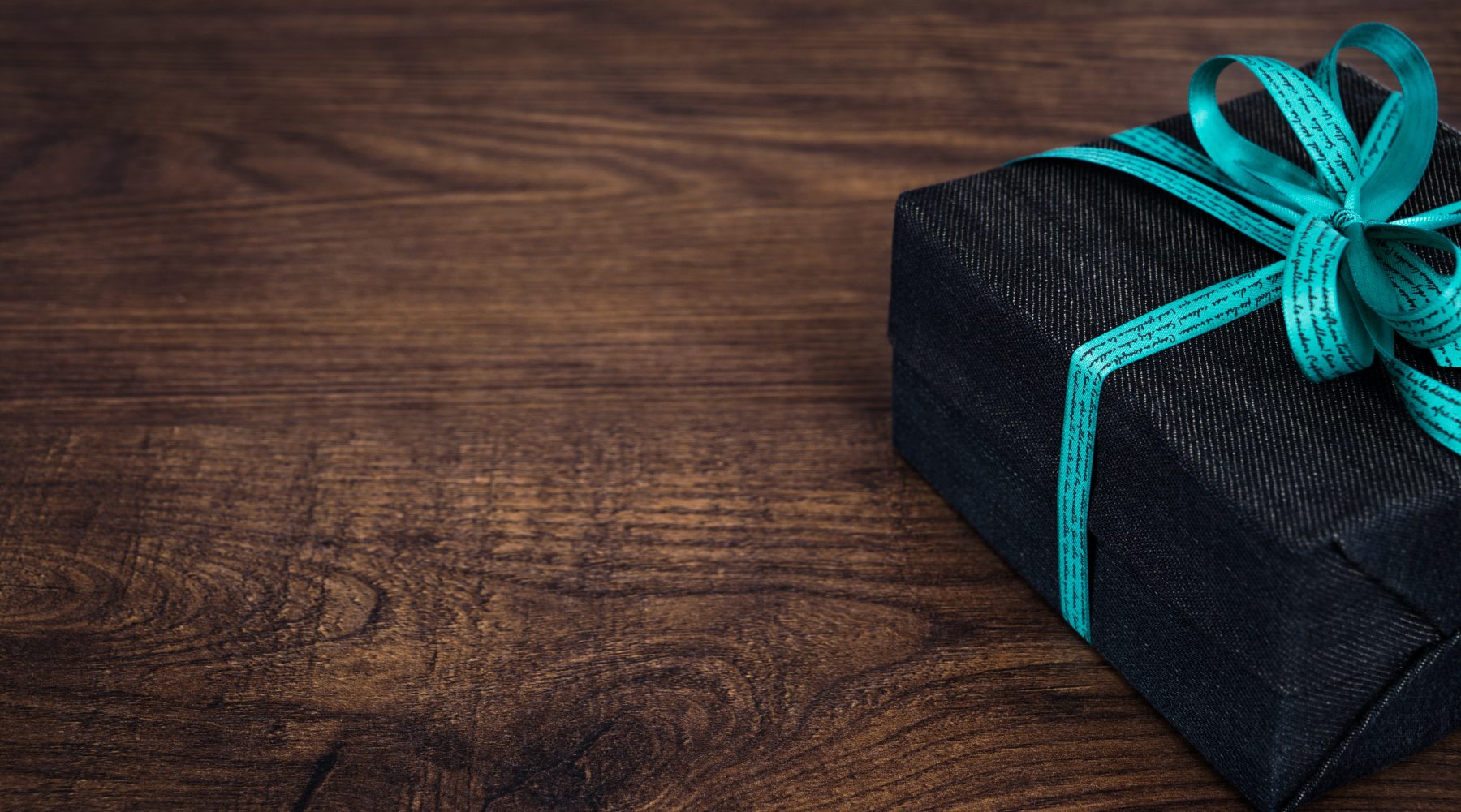 The Manifestation of the Manifold Grace of God Part I
1 Corinthians 12:8-10; 28-30
January 19, 2025